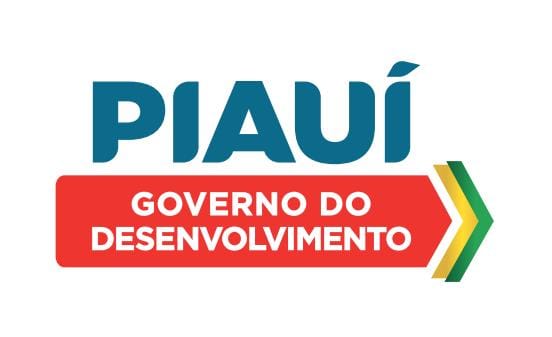 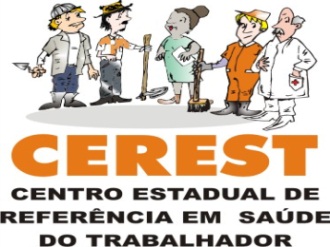 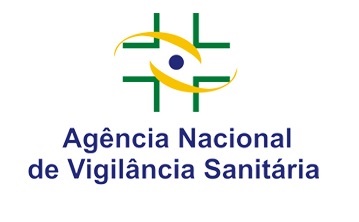 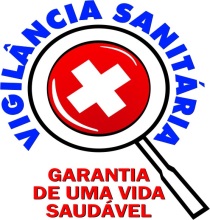 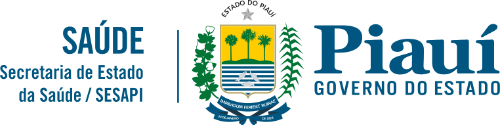 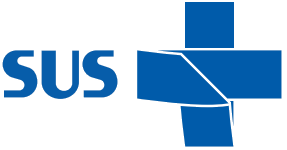 Governo do Estado do Piauí 
Secretaria de Estado da Saúde do Piauí – SESAPI
Superintendência de Atenção Primária à Saúde e Municípios – SUPAT
Diretoria de Vigilância Sanitária do Estado do Piauí - DIVISA
CURSO BÁSICO DE INSPEÇÃO SANITÁRIA
 EM SERVIÇOS E PRODUTOS 

2021
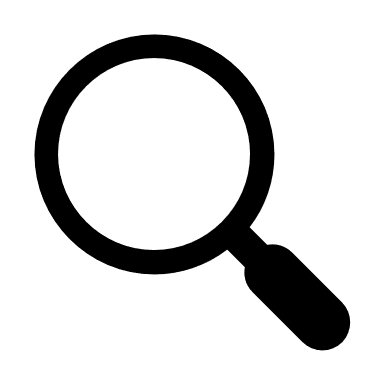 Coordenação de saneamento ambiental
RESÍDUOS SÓLIDOS
São todos os resíduos resultantes de atividades industriais, doméstica, agrícola entre outros, incluindo os lodos das Estações de Tratamento de Efluentes (ETE’s), resíduos gerados em equipamentos e instalações de controle da poluição, os quais não podem ser lançados nos esgotos públicos, nem no ambiente. 
Norma Brasileira (NBR) 10.004 (ABNT, 1987).
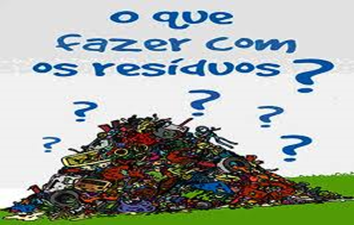 RESÍDUOS SÓLIDOS
PRINCIPAIS PROBLEMAS COM O DESCARTE  INADEQUADO DOS RESIDUOS SOLIDOS
DISPOSIÇÃO DO LIXO NO BRASIL
0,9%
10%
0,1%
13%
76%
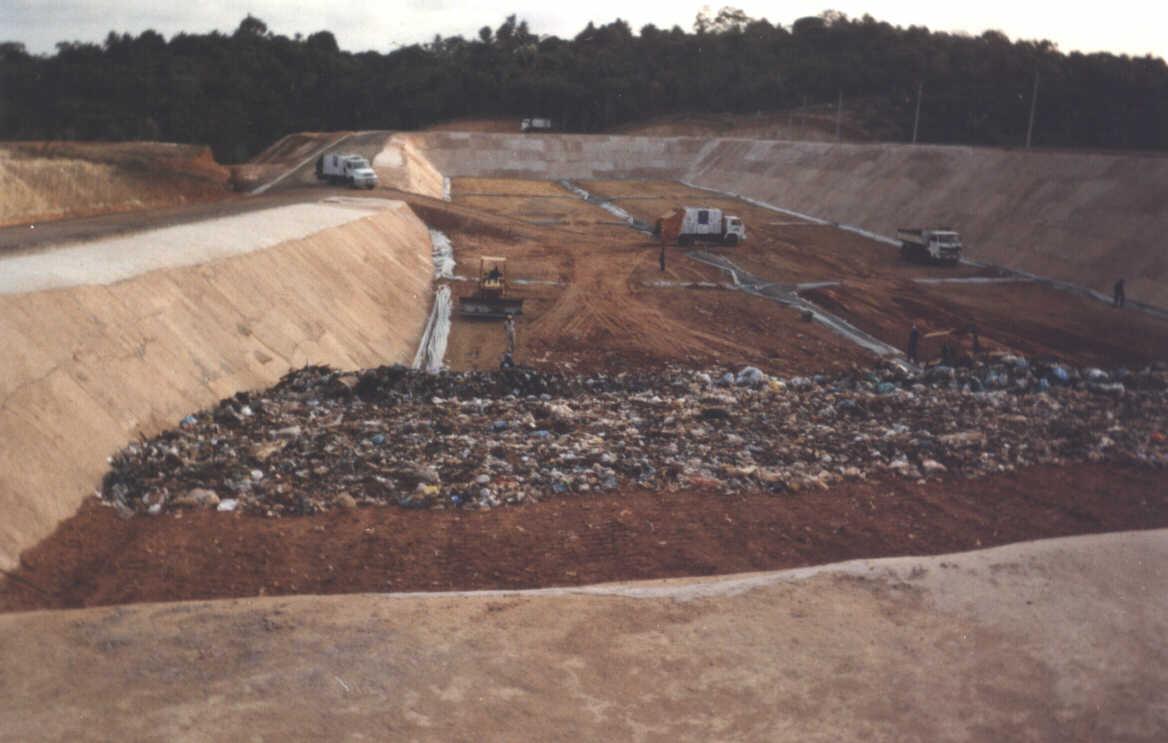 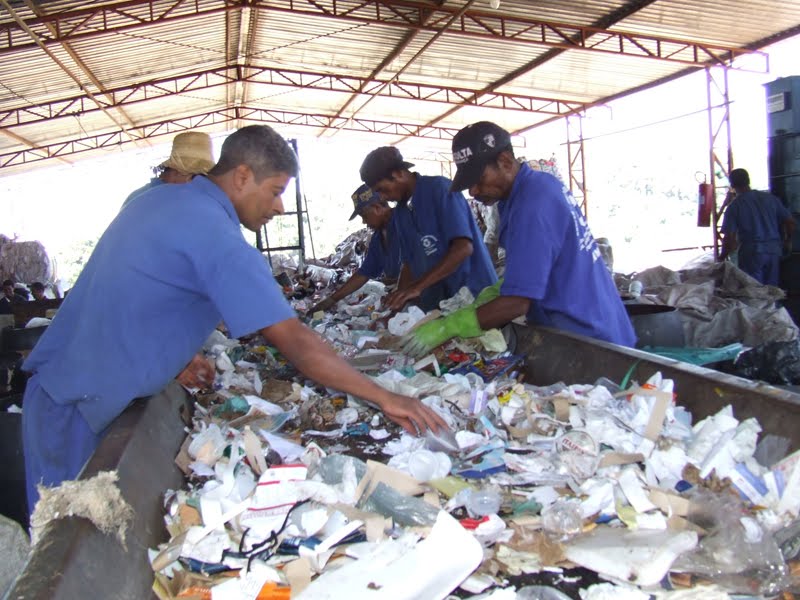 LEI Nº 12.305, DE 02 DE AGOSTO DE 2010
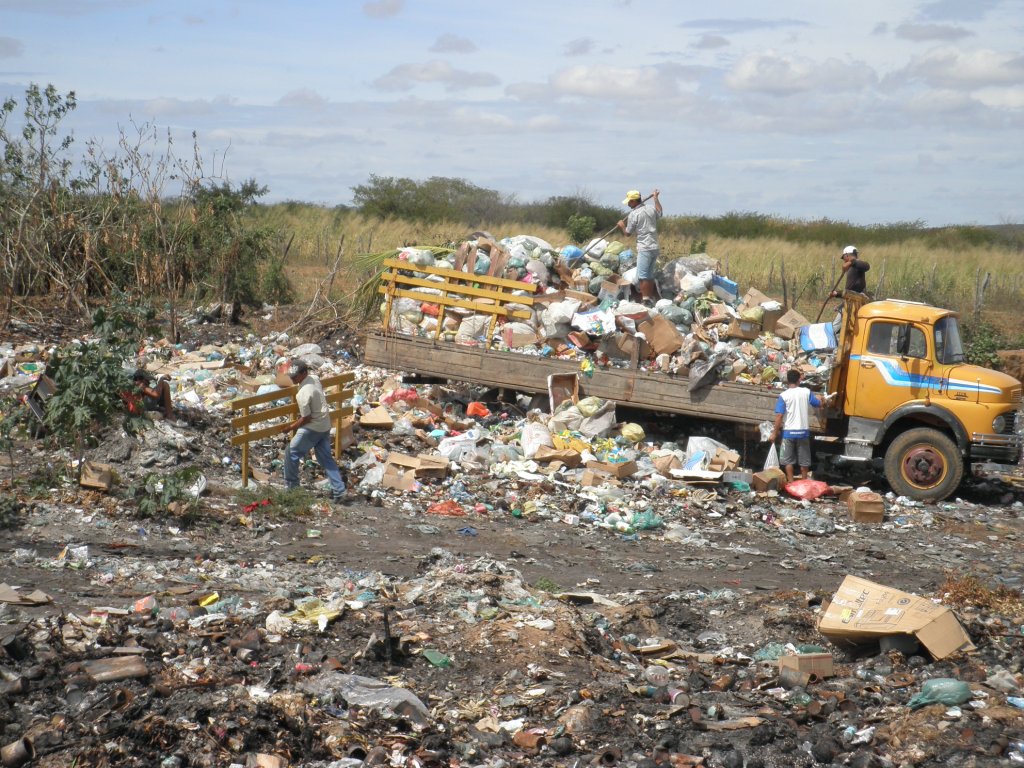 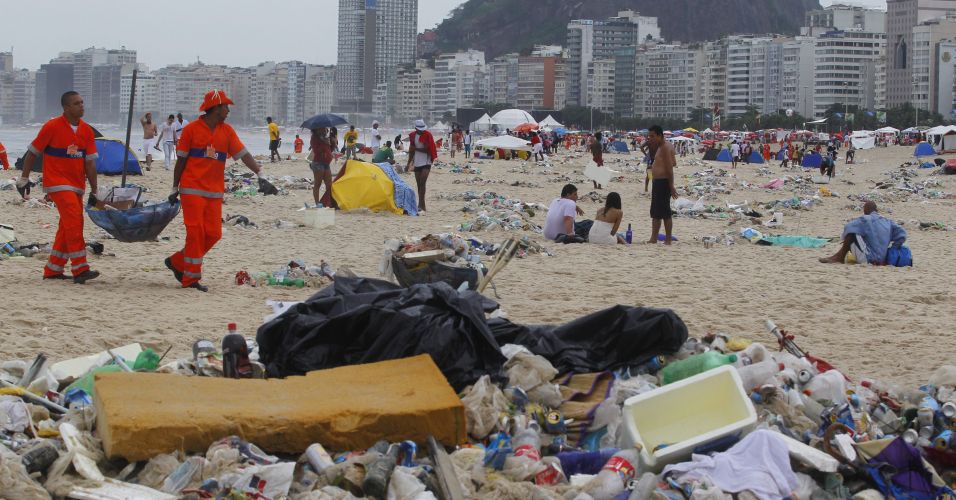 Institui a Política Nacional de Resíduos Sólidos e dá outras providências - PNRS
OBJETIVOS  DA PNRS
a) A não-geração, redução, reutilização e tratamento de resíduos sólidos;
b) Destinação final ambientalmente adequada dos rejeitos;
c) Diminuição do uso dos recursos naturais (água e energia);
d) Intensificação de ações de educação ambiental;
e) Aumento da reciclagem no país;
f) Promoção da inclusão social;
g) Geração de emprego e renda para catadores de materiais recicláveis.
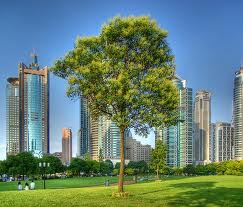 CLASSIFICAÇÃO - PNRS
DISPOSIÇÃO FINAL
ATERRO SANITÁRIO 

Implantar a Coleta seletiva:
       
Compostagem (orgânicos)
Reciclagem (recicláveis)
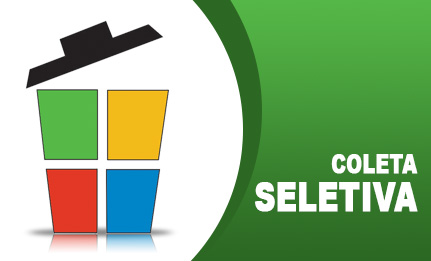 PLANOS DE RESIDUOS SÓLIDOS - PNRS
I- Plano nacional de resíduos sólidos
II - Planos estaduais de resíduos sólidos; 
III - Planos microrregionais de resíduos sólidos; 
IV - Planos municipais de gestão integrada de resíduos sólidos;
PORTARIA Nº 480/2020 – MIN. MEIO AMBIENTE
Regulamenta os artigos 56 e 76 do Decreto nº 7.404, de 23 de dezembro de 2010, e o art. 8º do Decreto nº 10.388, de 5 de junho de 2020, institui o Manifesto de Transporte de Resíduos - MTR nacional, como ferramenta de gestão e documento declaratório de implantação e operacionalização do plano de gerenciamento de resíduos, dispõe sobre o Inventário Nacional de Resíduos Sólidos e complementa a Portaria nº 412, de 25 de junho de 2019.
PLANOS DE GERENCIAMENTO DE RESIDUOS SÓLIDOS
I - os geradores de resíduos sólidos;
II - os estabelecimentos comerciais e de prestação de serviços que:
    a) gerem resíduos perigosos;
    b) gerem resíduos que, mesmo caracterizados como não perigosos, por sua natureza e volume
III - as empresas de construção civil: 
IV - os responsáveis pelos terminais e outras instalações.
Responsabilidade compartilhada – pnrs
Art. 30.  É instituída a responsabilidade compartilhada pelo ciclo de vida dos produtos, abrangendo:
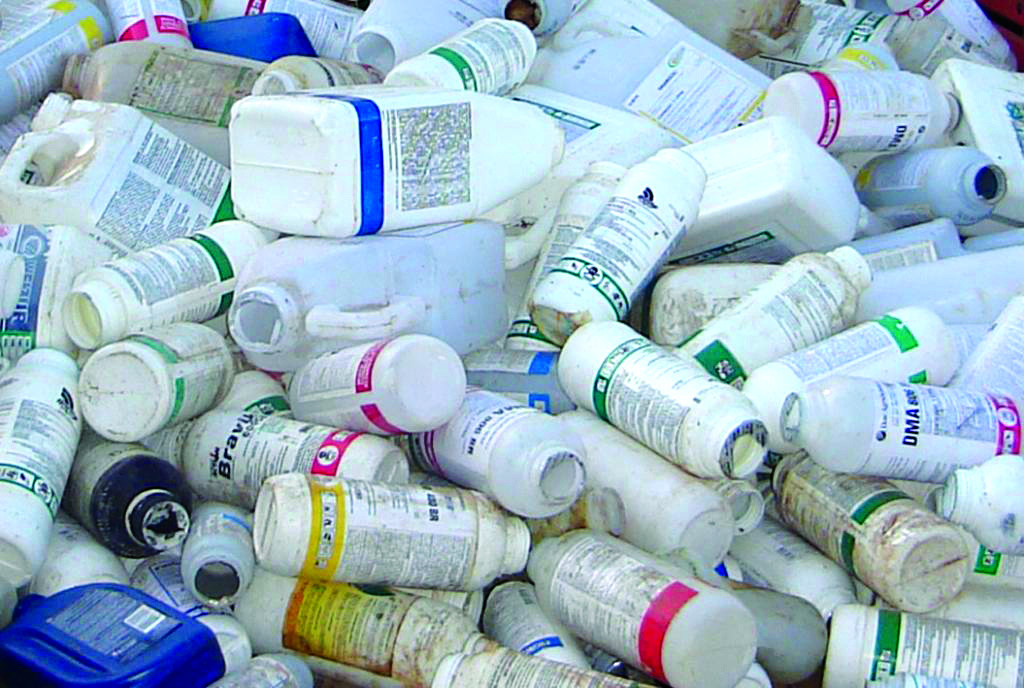 IMPLEMENTAR LOGÍSTICA REVERSA - PNRS
I - agrotóxicos, seus resíduos e embalagens;
II - pilhas e baterias; 
III - pneus; 
IV - óleos lubrificantes, seus resíduos e embalagens; 
V - lâmpadas fluorescentes, de vapor de sódio e mercúrio e de luz mista; 
VII - produtos eletroeletrônicos e seus componentes.
I - lançamento em praias, no mar ou em quaisquer corpos hídricos; 
II - lançamento in natura a céu aberto, excetuados os resíduos de mineração; 
III - queima a céu aberto ou em recipientes, instalações e equipamentos não licenciados para essa finalidade; 
IV - outras formas vedadas pelo poder público.
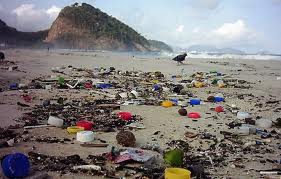 PROIBIÇÕES - PNRS
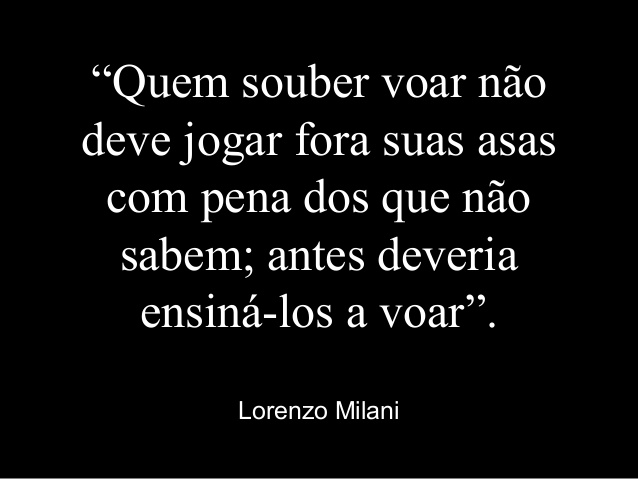 CANAIS DE COMUNICAÇÃO
Endereço: Rua 19 de Novembro, 1865, Bairro: Primavera, Teresina - Piauí
Fone: (86) 3216-3662 / 3216-3664  
Homepage: www.saude.pi.gov.br/divisa
SISVISA: www.sisvisa.pi.gov.br 
E-mail: visapiaui@yahoo.com.br
@vigilanciasanitaria_pi
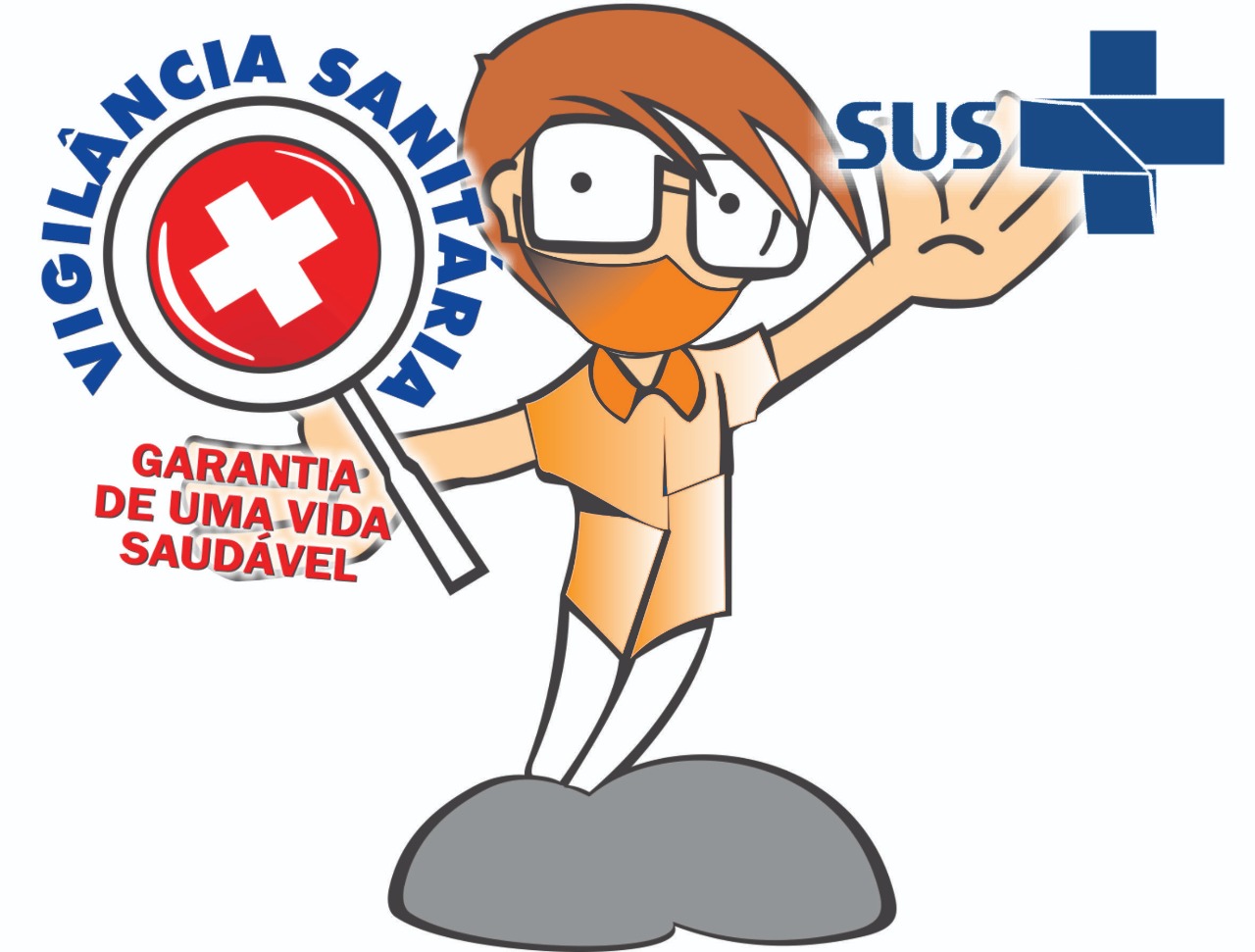 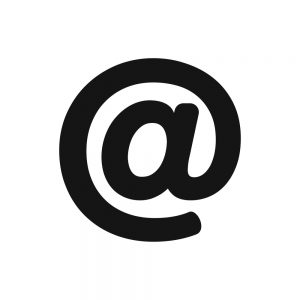 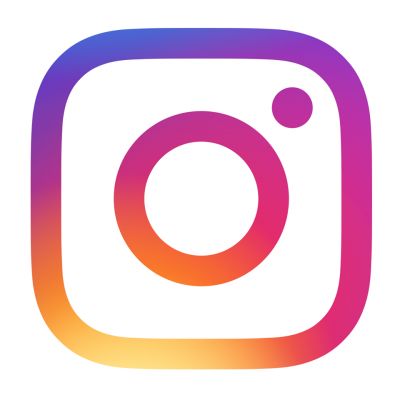 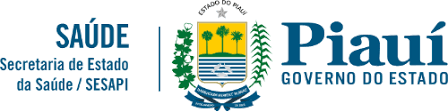